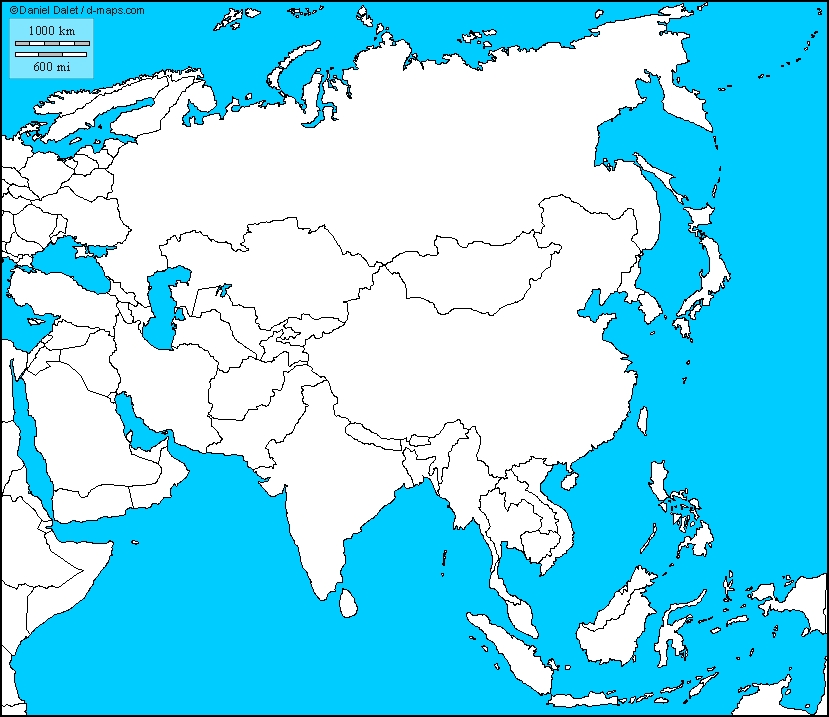 RUSSIE
Mer Noire
Novorossisk
KAZAKHSTAN
Caspienne
2
TURQUIE
1
GEORGIE
3
Aktaou
Tbilissi
ARMENIE
Ceyhan
Bakou
OUZBEKISTAN
AZERBAIDJAN
Mer 
Méditerranée
TURKMENISTAN
SYRIE
TADJ.
JORDANIE
IRAK
o
400 km
IRAN
AFGHANISTAN
ARABIE S.
III. Un espace de forte tension :
I. Un espace riche en hydrocarbures :
II. Un espace convoité :
1. Une zone sous contrôle russe :
Investissements des FTN du secteur pétrolier
Gisement de pétrole.
Conflit militaire récent (1990-2008)
Régions connaissant des  conflits d’indépendance et des interventions militaires russes : 1. Tchétchénie ; 2. Abkhazie ; 3.  Ossétie du Sud
Oléoduc construit grâce aux capitaux d’entreprises occidentales
Gisement de gaz.
Oléoduc à capitaux russes, monopole jusqu’en 2006
Azerbaïdjan, principal pays producteur d’hydrocarbures de la Caspienne.
2. La stratégie de l’évitement :
Oléoduc vers la Chine en construction .
Pays en conflit avec l’Azerbaïdjan et mis à l’écart dans le transport pétrolier
Pays considéré par les EU comme un « état voyou », « rogue state ».
Port pétrolier , + important / -  important.